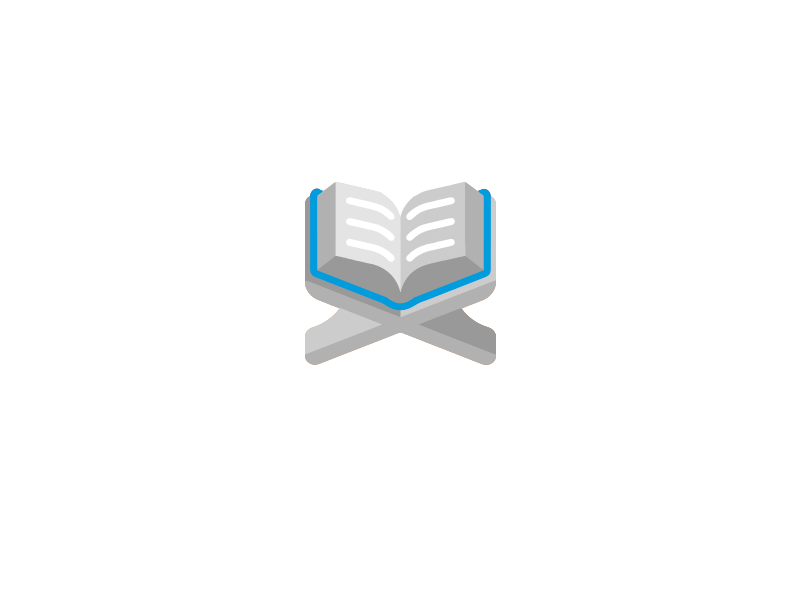 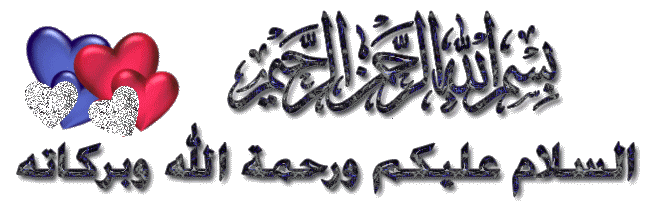 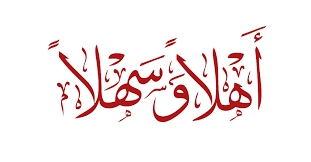 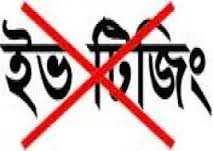 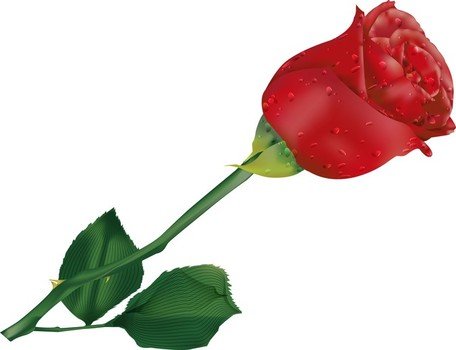 শিক্ষক পরিচিতি
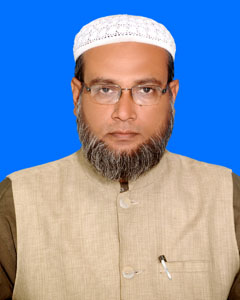 মোঃ আজহারুল  ইসলাম
সহঃসুপার
চিলাকাড়া রাশিদিয়া বালিকা দাখিল মাদরাসা
পাকুন্দিয়া, কিশোরগঞ্জ।
মোবাইল- ০১৬৮৫৫৪৬৫৩৪
Email- azharchimad@gmail.com
Sunday, September 20, 2020
আজকের পাঠ
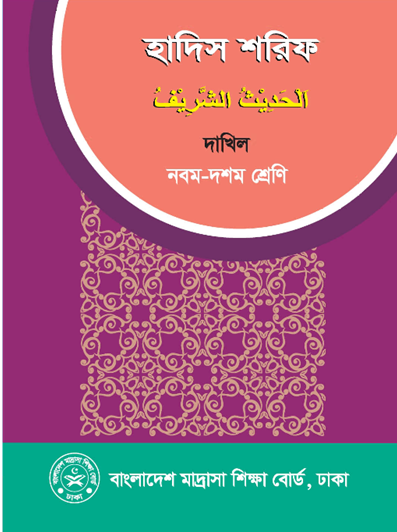 বিষয়ঃ হাদিস শরীফ
দাখিল দশম শ্রেণিঃ
একত্রিংশ অধ্যায়-
 بَابُ ِايّذاءِ النِّسَاءِ
নারীদের উত্ত্যক্ত করা / ইভটিজিং
সময়ঃ ৪৫ মিনিট
20 সেপ্টেম্বর 2020
পাঠ উপস্থাপন
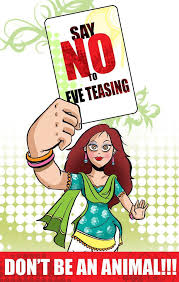 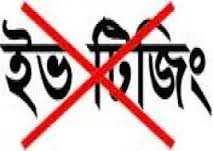 আজকের পাঠ শিরোনাম

আরবীতে বলা হয়-  - باب ايّذاءِ النِّسَاءِ  ইংরেজিতে বলা হয়- ইভটিজিং , আর বাংলায় বলা হয়, নারীদের উত্ত্যক্ত করা বা কষ্ট দেয়া ।
শিখনফল
ইভটিজিং কাহাকে বলে বলতে পারবে ?
 নারীদের প্রতি দৃষ্টি নিক্ষেপের বিধান বলতে পারবে।
 শব্দ ও বাক্য বিশ্লেষণ করতে পারবে।
 ইভটিজিং এর পরিনতি অত্যন্ত ভয়াবহ তা লিখতে পারবে।
এটা যৌগিক শব্দ,-  ايّذاءِ النِّسَاءِপ্রাসঙ্গিক আলোচনাঃ-  
 - কষ্ট দেয়া, ايذاءٍ
 হলো নারীগন।النساء-আর- 
সুতরাং একত্রে – হলো নারীদের কষ্ট দেয়া বা উত্ত্যক্ত করা।
সমাজের বখাটে, দুশ্চরিত্র, মাদকাসক্ত ও উচ্ছৃঙ্খল ছেলেরাই ইভটিজিং এর হোতা। কথায়, কাজে, অঙ্গভঙ্গি ও ইশারা ইঙ্গিতে, তথ্যপ্রযুক্তির অপব্যবহার করে যা সম্পূর্ণ গর্হিত ও শাস্তিযোগ্য অপরাধ।
হাদিস -৩০৩
عن عليُ بِّنِ ابي طالبٍ رضي الله عنه اَنّ النبيَ صلّى اللّه عليه وىسلّمَ قال له يا عليّ اِنَّ لَكَ كنزًا في الجنةِ وَاِنَّكَ ذُؤ قَرّنَيهَا فلا تتبعِ النَّظّرَةَ النَّظّرَةَ فَاِنَّمَا لَكَ الاُّولى وَ ليستُ لك الاخرةُ –

প্রথম হাদিস-অনুবাদঃ- হযরত আলী ইবনে আবু তালিব (রঃ) হতে বর্ণিত । নিশ্চই নবী (সঃ) তাকে বলেছেন, হে আলী ! তোমার জন্য রয়েছে জান্নাতে একটি গুপ্ত ভান্ডার, আর নিশ্চই তুমি জান্নাতের দু্’প্রান্তের মালিক হবে। সুতরাং তুমি একবার দৃষ্টি নিক্ষেপের পর আবার দৃষ্টি নিক্ষেপ করবেনা। কেননা প্রথম দৃষ্টি তোমার সপক্ষে, কিন্তু পরবর্তী দৃষ্টি তোমার সপক্ষে নয়।
হাদিস -৩০৪
عَنِ الّقَاسِمِ بِّنِ عَبدِ الرَّحمانِ عن اَبيهِ عن عَبدِ اللهِ بّنِ مسعودٍ رضي اللهُ عنهُ قال قال رَسولُ اللهِ صلّى اللّه عليه وىسلّمَ اِنَّ النَّظّرَةَ سَهّمٌ  مِنّ سِهَا مِ اِبليسَ مَسّمُومٌ  مَنّ تَرَكَهَا مَخا فَتى اَبّدَلّتُهُ اِيمَانًا يَجِدُ حَلا وَتَهُ فى قَلّبهِ – ( رواه طبرانى)

দ্বিতীয় হাদিস-অনুবাদঃ- হযরত কাসিম ইবনে আব্দুর রহমান (রঃ) তাঁর পিতা আব্দুর রহমান হতে বর্ণনা করেন। তিনি হযরত আব্দুল্লাহ ইবনে মাসউদ (রাঃ) হতে বর্ণনা করেন। তিনি বলেন রাসুলুল্লাহ (সঃ) এরশাদ করেন, চোখের দৃষ্টি ইবলিশের বিষাক্ত তীরগুলোর মধ্য হতে একটি তীর। যে ব্যক্তি আমার ভয়ে দৃষ্টি নিক্ষেপ বর্জন করবে, আল্লাহ তায়ালা তার পরিবর্তে তাকে এমন ইামান দান করবেন, যার স্বাদ সে অন্তরে অনুভব করবে।
১ নং হাদিসের ব্যাখ্যা ও শিক্ষাঃ-
 উক্ত হাদিস থেকে আমরা এই শিক্ষা পাই যে, নারীদের প্রতি একবার দৃষ্টি দেয়া জায়েজ। দ্বিতীয়বার দৃষ্টি দেয়া বৈধ নয়। প্রথম দৃষ্টি পক্ষে,দ্বিতীয়বার দৃষ্টি বিপক্ষে। এই হুকুম পালন কারী জান্নাতের দু্’প্রান্তের মালিক হবে প্রিয় নবী (সঃ) এর বানী। হযরত আলী (রা) কে এই উপদেশ দিয়েছেন নবী (সঃ)।
২ নং হাদিসের ব্যাখ্যা ও শিক্ষাঃ-

চোখের দৃষ্টি ইবলিশের বিষাক্ত তীরগুলোর মধ্যে হতে একটি তীর। যে ব্যাক্তি আল্লাহর ভয়ে এসব কু-দৃষ্টিথেকে বিরত থাকবে, তাকে আল্লাহ এমন ইমান দান করবেন যার স্বাদ সে অন্তরে অনুভব করবে।
পরনারীর প্রতি একবারের বেশী ইচ্ছাকৃত দৃষ্টি নিক্ষেপ করা হারাম। অনিচ্ছায় দৃষ্টিতে দোষের কিছু নেই। সাথে সাথে দৃষ্টি নিয়ন্ত্রন করা কর্তব্য।
ইভটিজিং এর কুফলঃ- মেয়েদের সাভাবিক চলা-ফিরা ব্যাহত হয়। এতে সামাজিক জগন্যতম দুর্ঘটনা ঘটে, রাসুল (সঃ) চোখের দৃষ্টিকে শয়তানের  বিষাক্ত তীরের আঘাত বলেছেন। নারীরা আহত হয়। 
জান্নাতের দু্’টি প্রান্ত বলতে সম্পূর্ণ জান্নাতকে বুঝানো হয়েছে। কেহ বলেন হাছান,হুছাইন (রাঃ) কে জান্নাতের পুর্ব থেকে পশ্চিম মানে সমগ্র পৃথিবীকে বুঝানো হয়েছে। দুজনকে জান্নাতী যুবকদের নেতা বলে ঘোষনা দিয়েছেন।
ইসলামের বিধান অনুযায়ী নারী-পুরুষ প্রত্যেকের জন্য নিজ সৌর্ন্দযকে একে অপর থেকে আড়ালে রাখার যে বিশেষ ব্যবস্থা ইসলাম দিয়েছে তাকে হিজাব বা পর্দা বলে। পর্দার বিধান- ফরজ। নারী পুরুষের অবাদ মেলা মেশা মানব সভ্যতার পরিপন্থী।

এককথায় ইভটিজিং থেকে বাচার উপায় ইসলামী শরীয়ার অনুসরন। নিম্নের বিষয়গুলি পালনের কোনো বিকল্প নেই।
	১. পর্দা যৌনতা,অশ্লীলতা, ও পাপাচারিতার পথ বন্ধ করে।
	২. সমাজকে কলুষমুক্ত করে।
	৩. শান্তির সমাজ ঘরে।
	৪. নারীর সতীত্ব রক্ষা করে।
	৫. নারী জাতির মর্যাদা সংরক্ষণ করে।
	৬. পুরুষকে চোখের ও মনের যিনা হতে মুক্ত রাখে।
	৭. সমাজ থেকে যিনা ব্যাভিচার দূর করে।
	৮. দাম্পত্য জীবন সুখময় করে তোলে।
	৯. সুসৃঙ্খল সমাজ বিনির্মান করে।
একক কাজ
ইভটিজিং কেমন ব্যাধি ?
	(ক) মহামারি	
	(খ) সামাজিক
	(গ) ক্যান্সার
	(ঘ) বিষফোঁড়া
জান্নাতের গুপ্তধন কে পাবেন ?
  (ক) হযরত বেলাল (রাঃ)
  (খ) হযরত আয়েশা (রাঃ)
 (গ) হযরত আলী (রাঃ)
  (ঘ) হযরত ওসমান (রাঃ)

 অশ্লীলতার আদেশ দাতা কে?
	(ক) শয়তান          
	(খ) মন্দ বন্ধু 
	(গ) মন্দ নেতা        
	 (ঘ) মনের কু্চিন্তা।
বেগানা মহিলাদের দিকে দৃষ্টি নিক্ষেপের হুকুম কি ?
	(ক) হারাম
	(খ) অনুচিত
	(গ) মাকরুহ
	(ঘ) মাকরুহ তাহরীমি
দলীয় কাজ
ইভটিজিং এর কুফল আলোচনা কর!
ইভটিজিং সমূলে উৎখাতের উপায় কী? বর্ণনা কর।
নারী পুরুষ সবার জন্য পর্দা ফরজ্’’ বুঝিয়ে লিখ।
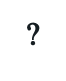 ?
বাড়ীর কাজ
হযরত আলী (রাঃ) কে ছিলেন? তাঁর মর্যাদা সম্পর্কে যা জান লেখ।
?
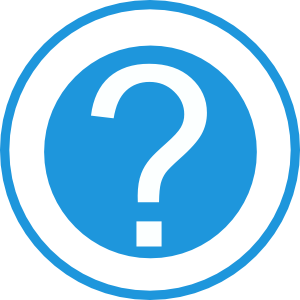 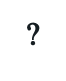 ?
আজকের পাঠে কারো কোন প্রশ্ন আছে কি ??
আজকের পাঠে সহযোগিতার জন্য সকলকে
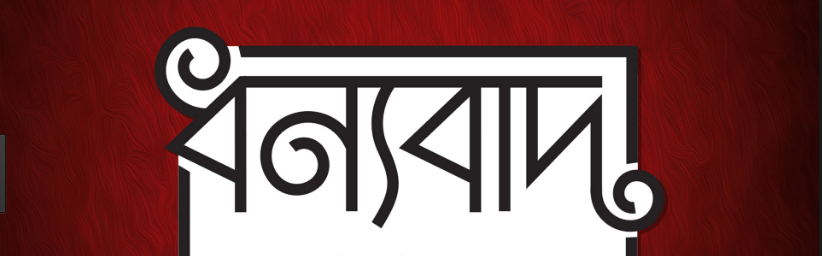